15-122: Principles of Imperative Computation
Lecture 19: C’s Memory Model

March 22, 2023
Today…
Last lecture:
Introduction to C

Today’s lecture:
C’s Memory Model
Arrays, Aliasing, Casting Pointers, Stack Allocation, and Strings

Announcements:
Programming assignment 8 is due tomorrow by 9PM
Midterm 2 is on March 30
1
C0                                 C
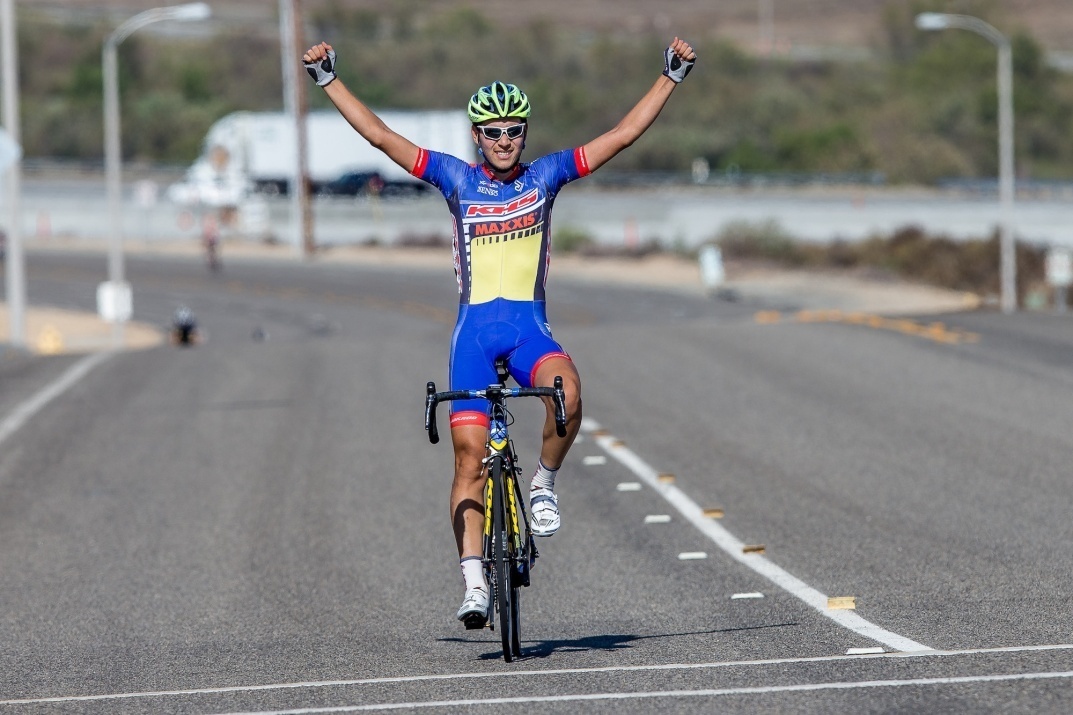 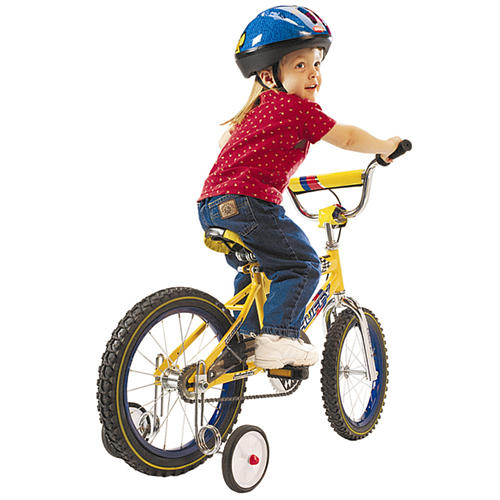 ?
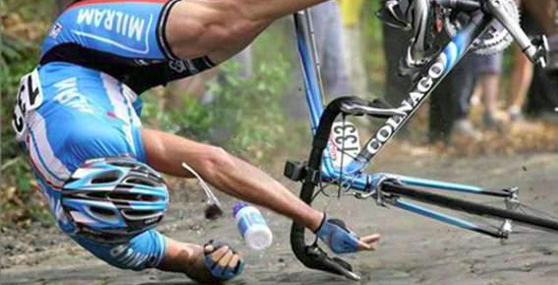 Balance Sheet … So far
3
Arrays in C
4
Creating an Array
Here’s how we create a 5-element int array

				int *A = malloc(sizeof(int) * 5);




In C arrays and pointers are the same thing*
No special array type
No special allocation instruction
malloc returns NULL when we have run out of memory
We can use xmalloc instead
The type is int*,
not int[]
We use malloc like for pointers,not a special array-only instruction
*On the heap
5
Creating an Array
0xFF…FF
OS
int *A = xmalloc(sizeof(int) * 5);

But what does it do?






It allocates contiguous space that can contain5 ints on the heap
And returns its address
main
A
0xBB0
STACK
0xBB0
0xDDC
0xD04
HEAP
"apple" … "lime" …
DATA
main …
hdict_new …
…
TEXT
OS
6
0x0
int main() {
  int *A = xmalloc(sizeof(int) * 5);
  ...
}
Using an Array
Arrays are accessed like in C0

	A[1] = 7;
	A[2] = A[1] + 5;
	A[4] = 1;




Like in C0, C arrays are 0-indexed
A[0] refers to the 1st	int pointed to by A,
A[1] to the 2nd int pointed to by A,
…
A[4] to the 5th int pointed to by A
A
0xBB0
7
int main() {
  int *A = xmalloc(sizeof(int) * 5);
  A[1] = 7;
  A[2] = A[1] + 5;
  A[4] = 1;
  ...
}
Pointer Arithmetic
A is a pointer
A
0xBB0
If A is a pointer, then *A is a valid expression
What is it?

A is an int*, so *A is an int
It refers to the first element of the array
*A is the same as A[0]

		*A = 42;

	sets A[0] to 42
8
int main() {
  int *A = xmalloc(sizeof(int) * 5);
  A[1] = 7;
  A[2] = A[1] + 5;
  A[4] = 1;
  *A = 42;
  ...
}
Pointer Arithmetic
A is the address of the first element of thearray

What is the address of the next element?
It’s A + one int over: A+1
In general the address of the i-th element of A is A+i




This is called pointer arithmetic
A plus i elements over
Not A plus i bytes over
A
0xBB0
9
int main() {
  int *A = xmalloc(sizeof(int) * 5);
  A[1] = 7;
  A[2] = A[1] + 5;
  A[4] = 1;
  *A = 42;
  ...
}
Pointer Arithmetic
A+i is the address of A[i]
So *(A+i) is A[i]
The value of the element A[i]
So
		printf("A[1] is %d\n", *(A+1));
	prints 7

In fact, A[i] is just convenience syntax for *(A+i)
In the same way that p->nextis just convenience syntaxfor (*p).next
10
Pointer Arithmetic
Danger
Pointer arithmetic is one of the most error-prone features of C

But no C program needs to use it
Every piece of C code can be rewritten to void using it
Change *(A+i) to A[i]
Change A+i to … (later)

Code that doesn’t use pointer arithmetic
Is more readable
Has fewer bugs
11
int main() {
  int *A = xmalloc(sizeof(int) * 5);
  A[1] = 7;
  A[2] = A[1] + 5;
  A[4] = 1;
  *A = 42;
  ...
}
Initializing Memory
(x)malloc does not initializememory to default value
A[3] could contain any value

To allocate memory and initialize it to all zeros, use the function calloc

				int *A = calloc(5, sizeof(int));



calloc returns NULL if there isno memory available
lib/xalloc.h provides xcallocthat aborts execution instead
calloc takes two arguments,
while malloc takes only one
Number of elements
Size of each element
Now A[3] contains 0
12
int main() {
  int *A = xcalloc(5, sizeof(int));
  A[1] = 7;
  A[2] = A[1] + 5;
  A[4] = 1;
  *A = 42;
  free(A);
}
Freeing Arrays
A was created in allocated memory
On the heap

Therefore, we must free it before the program exits
Otherwise there is a memory leak

		free(A);

The C motto

If you allocate it, you free it
13
int main() {
  int *A = xcalloc(5, sizeof(int));
  A[1] = 7;
  A[2] = A[1] + 5;
  A[4] = 1;
  *A = 42;
  free(A);
}
The Length of an Array
In C0, we can know the length of an arrayonly in contracts

In C, there is no way to find out the length of an array
We need to keep track of itmeticulously


But free knows how much memory to give back to the OS
The memory management part of the run-time keeps track of the starting address and size of every piece of allocated memory …
… but none of this is accessible to the program
C0 stores it secretly
It is written nowhere
14
Arrays Summary
Arrays in C
Arrays in C0
Arrays are pointers
Created with (x)malloc
Does not initialize elements
or with (x)calloc
Does initialize elements
Must be freed
No way to find the length
Arrays have a special type
Created with alloc_array
Initializes the elements to 0


Garbage collected
Length available in contracts
Danger
Undefined Behavior
16
int main() {
  int *A = xcalloc(5, sizeof(int));
  A[1] = 7;
  A[2] = A[1] + 5;
  A[4] = 1;
  *A = 42;
}
Out-of-bound Accesses
What if we try to access A[5]?

printf("A[5] is %d\n", A[5]);

In C0, this is a safety violation
Array access is out of bounds

In C, that’s *(A+5)
The value of the 6th int starting from the address in A




What will happen?
This is outside of A
17
int main() {
  int *A = xcalloc(5, sizeof(int));
  A[1] = 7;
  A[2] = A[1] + 5;
  A[4] = 1;
  *A = 42;
}
Out-of-bound Accesses
What will happen?

printf("A[5] is %d\n", A[5]);




It could
Print some int and continue execution
Abort the program
Crash the computer
Do weirder things
(within the laws of physics)
This is outside of A
Google joke:
order pizza for the whole team
18
Out-of-bound Accesses
This is outside of A
printf("A[5] is %d\n", A[5]);

Could do different things on different runs
It could work as expected most of the times but not always
Corrupt the data and crash in mysterious ways later

Same thing with
	printf("A[-1] is %d\n", A[-1]);
	printf("A[1000] is %d\n", A[1000]);

But
	printf("A[10000000] is %d\n", A[10000000]);
	will consistently crash the program
With a segmentation fault
Linux Terminal
# gcc -Wall …
# ./a.out
A[5] is 1879048222
A[1000] is -837332876
A[-1] is 1073741854
Segmentation fault (core dumped)
19
Debugging Out-of-bound Accesses
The code could work as expected most of the times but not always
Extremely hard to debug

Valgrind will often point out out-of-bound accesses

printf("A[5] is %d\n", A[5]);
Linux Terminal
In this code, ints are 4 bytes
# valgrind ./a.out
==14980== Invalid read of size 4
==14980==    at 0x1089C2: main (test.c:40)
==14980==  Address 0x522d054 is 0 bytes after a block of size 20 alloc'd
==14980==    at 0x4C31B25: calloc (in /usr/lib/valgrind/vgpreload_memcheck-amd64-linux.so)
==14980==    by 0x108878: xcalloc (xalloc.c:16)
==14980==    by 0x108965: main (test.c:29)
…
Line where the bad access occurred
A contains 5 ints,so it’s 20 bytes long
Line where it was allocated
20
Debugging Out-of-bound Accesses
Valgrind will often point out out-of-bound accesses

A[5] = 15122;
Here we are writing to A[5]
Linux Terminal
In this code, ints are 4 bytes
# valgrind ./a.out
==15847== Invalid write of size 4
==15847==    at 0x108982: main (test.c:46)
==15847==  Address 0x522d054 is 0 bytes after a block of size 20 alloc'd
==15847==    at 0x4C31B25: calloc (in /usr/lib/valgrind/vgpreload_memcheck-amd64-linux.so)
==15847==    by 0x108838: xcalloc (xalloc.c:16)
==15847==    by 0x108925: main (test.c:29)
…
Line where the bad access occurred
Line where it was allocated
21
Debugging Out-of-bound Accesses
Valgrind will often point out out-of-bound accesses

printf("A[-1] is %d\n", A[-1]);
Linux Terminal
In this code, ints are 4 bytes
# valgrind ./a.out
==15091== Invalid read of size 4
==15091==    at 0x1089C2: main (test.c:42)
==15091==  Address 0x522d03c is 4 bytes before a block of size 20 alloc'd
==15091==    at 0x4C31B25: calloc (in /usr/lib/valgrind/vgpreload_memcheck-amd64-linux.so)
==15091==    by 0x108878: xcalloc (xalloc.c:16)
==15091==    by 0x108965: main (test.c:29)
…
Line where the bad access occurred
A contains 5 ints,so it’s 20 bytes long
Line where it was allocated
22
Debugging Out-of-bound Accesses
Valgrind will often point out out-of-bound accesses

printf("A[1000] is %d\n", A[1000]);






It doesn’t give as much information further away from the array
Linux Terminal
In this code, ints are 4 bytes
# valgrind ./a.out
==15063== Invalid read of size 4
==15063==    at 0x1089C4: main (test.c:41)
==15063==  Address 0x522dfe0 is 3,904 bytes inside an unallocated block of size 4,194,112 in arena "client"
…
Line where the bad access occurred
23
Debugging Out-of-bound Accesses
Valgrind will often point out out-of-bound accesses

printf("A[10000000] is %d\n", A[10000000]);









What does this mean?
Linux Terminal
In this code, ints are 4 bytes
# valgrind ./a.out
==15113== Invalid read of size 4
==15113==    at 0x1089C4: main (test.c:44)
==15113==  Address 0x7852a40 is not stack'd, malloc'd or (recently) free'd
==15113== 
==15113== 
==15113== Process terminating with default action of signal 11 (SIGSEGV)
==15113==  Access not within mapped region at address 0x7852A40
==15113==    at 0x1089C4: main (test.c:44)
…
Segmentation fault (core dumped)
Line where the bad access occurred
24
Out-of-bound Accesses
0xFF…FF
OS
printf("A[5] is %d\n", A[5]);
printf("A[-1] is %d\n", A[-1]);
printf("A[1000] is %d\n", A[1000]);
all access memory in the heap, near A

printf("A[10000000] is %d\n", A[10000000]);
accesses memory outside the heap
In a different segment of memory
That’s why the program crashes witha segmentation fault
main
A
0xBB0
STACK
0xBB0
0xDDC
0xD04
HEAP
"apple" … "lime" …
DATA
main …
hdict_new …
…
TEXT
OS
25
0x0
Debugging Out-of-bound Accesses
Valgrind cannot catch all out-of-bound accesses

A[-1000] = 42;





Valgrind keeps track of likely locations where programmers make mistakes
E.g., Off-by-one errors
It does not monitor the whole memory
Linux Terminal
# valgrind ./a.out
==16357== 
==16357==
…
No error reported!
26
Undefined Behavior
Out-of-bound accesses may do different things on different runs

Why?

Because the C99 standard does not specify what should happen

Out-of-bound accesses are undefined behavior
Different compilers do different things
Often just carry on
Read or write other program data
Unless accessing a restricted segment
That’s what will makethe code run fastest
But debuggingis a nightmare
27
Undefined Behavior
Every safety violation in C0 is undefined behavior in C
Accessing an array out-of-bound
Dereferencing NULL
(Plus other violations we will examine later)

But there is more in C than in C0

Almost anything else slightly weird is undefined behavior in C
Reading uninitialized memory
Even if correctly allocated
Using memory that has been freed
Double free
Etc.,
C0 was engineered this way on purpose:
Everything that could happenduring execution is defined
Bad thing that could happenabort the program
More later
28
Undefined Behavior
What’s so bad about that?
Security vulnerabilities
Heartbleed, Stuxnet
Software bugs
Buffer overflow

Why does C have undefined behaviors?
These were the early days of programming language research

Why haven’t they been fixed?
Some legacy code relies on the behavior of a specific compiler on a specific OS to do its job
Fixing it would break this code
Danger
29
Aliasing
30
Aliasing into an Array
0xFF…FF
OS
int *B = A+2;

B contains the address ofthe third element of A


But B has type int*
An array of ints
B[0] is A[2]
B[1] is A[3], etc.,
main
A
0xBB0
STACK
B
0xBB8
Pointer arithmetic lets us grabthe address of an elementin the middle of an array
0xBB0
0xDDC
0xD04
HEAP
"apple" … "lime" …
DATA
main …
hdict_new …
…
TEXT
OS
31
0x0
Aliasing into an Array
int *B = A+2;
	assert(B[0] == A[2]);
	assert (B[1] == A[3]);
	assert(*(B+2) == A[4]);



We have a new form of aliasing
		B[1] = 35;
		assert(A[3] == 35);
32
Aliasing into an Array
int *B = A+2;
	B[1] = 35;



We are not allowed to free B
It was not returned by (x)malloc or (x)calloc 
Doing so is undefined behavior
33
Casting Pointers in C
34
Casting Pointers
In C1, we can
Cast any pointer to void*
Cast void* only to the original pointer type

In C, we can cast any pointer to any pointer type
This never triggers an error

char *E = (char*)A;

E manifests the space occupied by A as a char array
A char is 1 byte,so each int is 4 chars
35
Casting Pointers
E[16] is the 17th character in E
I.e., The first byte of A[4]

Since A[4] is 1 == 0x00000001
We expect E[16] to be 0
36
Casting Pointers
printf("The 16th char in E is %d\n", E[16]);

We expect E[16] to be 0




Integers can be represented in various ways over 4 bytes
gcc uses little-endian format
Linux Terminal
# gcc -Wall …
# ./a.out
The 16th char in E is 1
Why?
The most significant bytehas the highest address
37
Casting Pointers
D[0] and D[1] are not pointers,so we need to use . instead of ->
struct point {
    int x;
    int y;
  };
…

  struct point *D = (struct point *)(A + 2);
  printf("(x0,y0) = (%d, %d)\n", D[0].x, D[0].y);
  printf("(x1,y1) = (%d, %d)\n", D[1].x, D[1].y);
As an array, each element of D is two ints
Accessing D[1].y is the same as accessing A[5]
Out of bounds
Undefined behavior

When casting pointers, we must be mindful of alignment
38
Casting Pointers
struct thermonuclear_device_controller {
   …
};
…

  struct thermonuclear_device_controller *danger = (struct thermonuclear_device_controller*)(A + 2);
  activate(danger[17].warhead);
Careless casting can be outright dangerous

Be careful!
Danger
39
Casting to void*
In C1, void* stands for a pointer of any type
This is the basis for building generic data structures
As long as the elements are pointers

In C, void* is also the type of an array of … void
But void is not a type in C
void* can be viewed as the address of the first element of any array
There is no way to infer the size of the elements
Nor the number of elements

With this, we can write generic operations on arrays with arbitrary elements
Not just pointers
40
Generic Array Operations
We can write generic operations on arbitrary arrays by
Casting their address to void*
Specifying the element size
Specifying the number of elements

Example: 
A generic sort function
void sort(void *A, int elem_size, int num_elem, compare_fn *cmp);
The array to be sorted,
as a void*
The number of bytesof the elements of A
The number ofelements of A
A function tocompare elements
41
Stack Allocation
42
Stack-allocated Arrays
0xFF…FF
OS
In C0, arrays can only live on the heap

C allows creating arrays on the stack
These are stack-allocated arrays

The instruction
		int E[8];
allocates an 8-element int array on the stack
It is accessed using the normal array notation
		E[0] = 3;
		E[1] = 2 * E[0];
main
A
0xBB0
STACK
E
HEAP
"apple" … "lime" …
DATA
main …
hdict_new …
…
TEXT
OS
43
0x0
Stack-allocated Arrays
0xFF…FF
OS
Stack-allocated arrays can be initialized to array literals
		int F[] = {2, 4, 6, 8, 3};



allocates a 5-element int array on the stack
and initializes it with the given values

Array literals are really useful to write test cases
But they cannot be very big
main
A
0xBB0
STACK
E
F
The compiler will figure outthe size of the array
The initial elements of F
HEAP
"apple" … "lime" …
DATA
main …
hdict_new …
…
TEXT
OS
44
0x0
Stack-allocated Structs
0xFF…FF
OS
Similarly, C allows allocating structs on the stack
		struct point p;
And we can conveniently initialize them
		struct point p = { .x = 15, .y=122 };

Stack-allocated structs are not pointers
Their fields must be accessed using the dot notation
		p.x = 9;
		p.y = 7;
		printf("p is (%d, %d)\n", p.x, p.y);
main
A
0xBB0
STACK
E
F
p
HEAP
"apple" … "lime" …
DATA
main …
hdict_new …
…
TEXT
OS
45
0x0
Disposing of Stack-allocated Data
0xFF…FF
OS
The space for stack-allocated arrays and structs is reclaimed when exiting the function that declared them
No need to free them
In fact, this is undefined behavior!

Because of this they cannot be used for traditional data structures
If queue_new were to allocate a queue on the stack, other queue functions wouldn’t be able to use it when it returns
Traditional queues must be heap-allocated
main
A
0xBB0
STACK
E
F
p
HEAP
"apple" … "lime" …
DATA
main …
hdict_new …
…
TEXT
OS
46
0x0
Address-of
47
Capturing Memory Addresses
0xFF…FF
OS
In C1, & can only be used on function names

In C, & can get the address of anything that has a memory address
Functions
Local variables
Fields of structs
Array elements

In general, for any exp for which 
	exp = …
is syntactically valid, we can write
	&exp
main
A
0xBB0
STACK
E
F
p
HEAP
"apple" … "lime" …
DATA
main …
hdict_new …
…
TEXT
Such exp arecalled l-values
OS
48
0x0
Capturing Memory Addresses
0xFF…FF
OS
void increment(int *p) {
  REQUIRES(p != NULL);
  *p = *p + 1;
}
Local variables
	int i = 11;
	increment(&i);

Fields of structs
	increment(&p.y);
	struct point *q = calloc(1, sizeof(struct point));
	increment(&(q->y));

Array elements
increment(&A[3]);
increment(&F[2]);
Increments an int* by 1
main
A
0xBB0
STACK
E
F

i is now 12
p
q
i
11
Initializesq to (0,0)

p.y is now 8

q->y is now 1
HEAP
"apple" … "lime" …
DATA

A[3] is now 36
main …
increment…
…

TEXT
F[2] is now 7
OS
49
0x0
Pointer Arithmetic — R.I.P.
All code using pointer arithmetic can be rewritten without it
Code is more readable
And has fewer bugs

Change:
*(A + i) 	to 	A[i]
A + i		to 	&A[i]
50
Bad Uses of Address-of
In general, for any exp for which 
	exp = …
is syntactically valid, we can write
	&exp

&(i+2)
i+2 = 7; is not legal
&(A+3)
A+3 = xcalloc(4, sizeof(int)); is not legal
&&i
&i = xmalloc(sizeof(int)); is not legal



51
Really Bad Uses of Address-of
int* bad() {
  int a = 1;
  return &a;
}
Returns the address of a stack value that will be deallocated upon return!
The next function call will overwrite it

This is a huge security vulnerability

Recent versions of gccstopped allowing it
52
Strings in C
53
Strings
There is no type string in C

Strings are just arrays of characters
Of type char*
The string syntax
	"hello"
is just convenience syntax for an array containing 'h', 'e’, etc.,

Given
	char *s1 = "hello";
	the statements
	printf("%c%c%c%c%c\n", s1[0], s1[1], s1[2], s1[3], s1[4]);
	printf("%s\n", s1);
	produce the exact same output
54
NUL
char *s1 = "hello"; 	
printf("%s\n", s1);

How does printf know when to stop printing characters?
The length of an array is recorded nowhere

The end of a string is indicated by the NUL character
Written '\0’
Whose value is 0

Thus, s1 is an array of six characters and s1[5] == '\0'
55
The <string> Library
The <string> library contains lots of useful functions to work with strings

strlen returns the number of characters in a string
Up to the first NUL character, excluded
			char *s1 = "hello"; 	
			assert(strlen(s1) == 5);
s1 is an array of 6 characters but it has length 5

strcpy(dst, src) copies all the characters of string src to dst
Up to the NUL character, included
dst must be big enough to store all the characters in src plus NUL

And many more utility functions
This is an endlesssource of bugs
This is an endlesssource of bugs
56
Strings
0xFF…FF
OS
Strings can live in three places
In the DATA segment
In the heap
On the stack
main
STACK
HEAP
DATA
Read only
main …
increment…
…
TEXT
OS
57
0x0
Strings
0xFF…FF
OS
Strings can live in three places
In the DATA segment
			char *s1 = "hello"; 	
These strings are read-only
			s1[0] = 'm';
	is undefined behavior
No need to free them;
	in fact, that’s undefined behavior

In the heap

On the stack
main
s1
0xCB0
STACK

HEAP
"hello"
DATA
Read only
main …
increment…
…
TEXT
OS
58
0x0
Strings
0xFF…FF
OS
Strings can live in three places

In the DATA segment

In the heap
			char *s2 = xmalloc(strlen(s1) + 1);
			strcpy(s2, s1) 
			s2[0] = 'Y';
			free(s2);
We need to allocate one extra character forthe NUL terminator
We need to free them

On the stack
main
s1
0xCB0
STACK
s2
0xBB0
This is an endlesssource of bugs
HEAP
"hello"
DATA
Read only
main …
increment…
…
TEXT
OS
59
0x0
Strings
0xFF…FF
OS
Strings can live in three places

In the DATA segment

In the heap

On the stack
			char s3[] = "world"; 
			char s4[] = {'s', 'k', 'y', '\0’};
If using array literals, we often need toinclude the NUL terminator
No need to free them
main
s1
0xCB0
STACK
s2
0xBB0
s3
s4
HEAP
"hello"
DATA
Read only
main …
increment…
…
TEXT
OS
60
0x0
Strings in Summary
0xFF…FF
OS
Strings can live in three places
In the DATA segment
			char *s1 = "hello";

In the heap
			char *s2 = xmalloc(strlen(s1) + 1);
			strcpy(s2, s1) 
			s2[0] = 'Y';
			free(s2);

On the stack
			char s3[] = "world"; 
			char s4[] = {'s', 'k', 'y', '\0'};
main
s1
0xCB0
STACK
s2
0xBB0
s3
s4
HEAP
"hello"
DATA
Read only
main …
increment…
…
TEXT
OS
61
0x0
Strings in Summary
0xFF…FF
OS
Strings can live in three places
main
s1
0xCB0
STACK
s2
0xBB0
s3
s4
HEAP
"hello"
DATA
Read only
main …
increment…
…
TEXT
OS
62
0x0
Summary
63
Undefined Behavior
Reading/writing to non-allocated memory

Reading uninitialized memory
Even if correctly allocated

Use after free

Double free

Freeing memory not returned by malloc/calloc

Writing to read-only memory
64
Balance Sheet
65